АКТУАЛЬНЫЕ ВОПРОСЫ 
ЗАКОНОДАТЕЛЬСТВА 
В СФЕРЕ ОБРАЗОВАНИЯ
Комитет по контролю, надзору 
и лицензированию в сфере образования 
Департамента  общего  образования Томской области
Гнездюкова   Ольга  Георгиевна,  председатель  комитета;
Шабельник  Мария  Александровна,  главный специалист отдела контроля и надзора
Вопросы
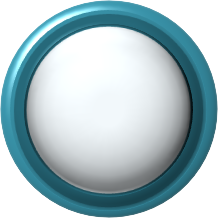 Федеральный государственный контроль

(надзор) в сфере образования
1
Типичные нарушения законодательства 
Российской Федерации в сфере образования 
в образовательных организациях Томской области
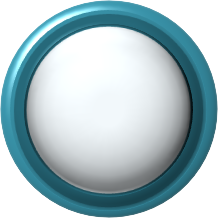 2
Федеральный государственный контроль (надзор) 
в сфере образования
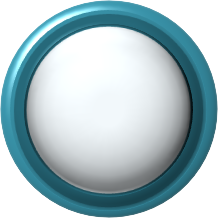 1
Федеральный закон
Российской Федерации 
от 31.07.2020 года 
№ 248-ФЗ
«О ГОСУДАРСТВЕННОМ КОНТРОЛЕ (НАДЗОРЕ) И МУНИЦИПАЛЬНОМ КОНТРОЛЕ В РОССИЙСКОЙ ФЕДЕРАЦИИ»
Постановление Правительства
Российской Федерации от 25.06.2021 №997

 «ПОЛОЖЕНИЕ О ФЕДЕРАЛЬНОМ ГОСУДАРСТВЕННОМ КОНТРОЛЕ (НАДЗОРЕ)
В СФЕРЕ ОБРАЗОВАНИЯ»
Федеральный закон
Российской Федерации 
от 29.12.2012  года
№ 273-ФЗ
 
«ОБ ОБРАЗОВАНИИ В РОССИЙСКОЙ ФЕДЕРАЦИИ»  
(статья 93)
Виды контроля
Федеральный государственный надзор в сфере образования
ФЕДЕРАЛЬНЫЙ ГОСУДАРСТВЕННЫЙ КОНТРОЛЬ (НАДЗОР) 
В СФЕРЕ ОБРАЗОВАНИЯ
Федеральный государственный контроль качества образования
с  1 июля 2021 г.
Лицензионный контроль за образовательной деятельностью
ПРОФИЛАКТИКА РИСКОВ ПРИЧИНЕНИЯ ВРЕДА
(УЩЕРБА) ОХРАНЯЕМЫМ ЗАКОНОМ ЦЕННОСТЯМ
направлена на достижение следующих основных целей:
устранение условий, причин и факторов, способных привести 
к нарушениям обязательных требований и (или) причинению вреда (ущерба) охраняемым законом ценностям
создание условий 
для доведения обязательных требований до контролируемых лиц, повышение информированности 
о способах их соблюдения
стимулирование добросовестного соблюдения обязательных требований всеми контролируемыми лицами
1
2
3
ВИДЫ ПРОФИЛАКТИЧЕСКИХ МЕРОПРИЯТИЙ
размещение на официальном сайте https://obrnadzor.tomsk.gov.ru/, 
 через личные кабинеты контролируемых лиц в  государственных  
   информационных системах
информирование
обобщение 
правоприменительной практики
размещение доклада по обобщению правоприменительной практики на официальном сайте (не позднее 1 июня) https://obrnadzor.tomsk.gov.ru/
в случае наличия сведений о готовящихся нарушениях, 
признаках нарушений
объявление предостережения
устно на личном приеме, 
 разъяснения в ходе проведения профилактического визита, 
 размещение на сайте письменных разъяснений
консультирование
в форме профилактической беседы по месту осуществления деятельности контролируемого лица,
 путем использования видео-конференц-связи
профилактический визит
ОСУЩЕСТВЛЕНИЕ ГОСУДАРСТВЕННОГО 
КОНТРОЛЯ (НАДЗОРА)
ВИДЫ КОНТРОЛЬНЫХ (НАДЗОРНЫХ) МЕРОПРИЯТИЙ
ДОКУМЕНТАРНАЯ ПРОВЕРКА
ВЫЕЗДНАЯ ПРОВЕРКА
НАБЛЮДЕНИЕ
осмотр
 опрос
 истребование  
   документов
 получение 
   письменных  
   объяснений
 экспертиза
за соблюдением обязательных требований (мониторинг безопасности)
истребование     
   документов

 получение 
   письменных  
   объяснений

 экспертиза
В рамках взаимодействия с контролируемым лицом
Без взаимодействия
Категории рисков
соблюдение обязательных требований законодательства РФ в сфере образования
НИЗКИЙ 
риск
Проверки 
не проводятся
наличие обоснованного обращения (жалобы, 
  заявления) в течение календарного года или
 наличие вступившего в законную силу  
   постановления об административном наказании   
   в период 3 лет
Проведение проверок 
1 раз в 4 года
СРЕДНИЙ 
риск
Проведение проверок 
1 раз в 3 года
ВЫСОКИЙ 
риск
наличие обоснованного обращения (жалобы, 
заявления) в течение календарного года и наличие вступившего в законную силу  постановления об административном наказании  в период 3 лет
Типичные нарушения законодательства 
Российской Федерации в сфере образования 
в образовательных организациях Томской области
по результатам плановых проверок
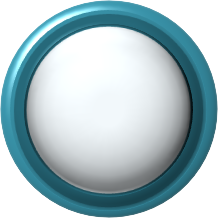 2
В  ОБРАЗОВАТЕЛЬНЫХ

 ОРГАНИЗАЦИЯХ 

 ДОПОЛНИТЕЛЬНОГО

 ОБРАЗОВАНИЯ
В  ОБЩЕОБРАЗО-

ВАТЕЛЬНЫХ 

ОРГАНИЗАЦИЯХ
В  ДОШКОЛЬНЫХ

 ОБРАЗОВАТЕЛЬНЫХ

 ОРГАНИЗАЦИЯХ
В нарушение частей 1, 4 статьи 4 Федерального закона от 29.12.2012 № 273-ФЗ «Об образовании в Российской Федерации» - локальные нормативные акты образовательных организаций содержат ссылки на нормативные правовые акты Российской Федерации, утратившие силу и/или отменённые
1. Размещение на официальном сайте образовательной организации                                                                     и обновление информации, сведений и (или) документов 
образовательной организации
Структура официального сайта 
и формат представления информации
Нет результатов
анализа показателей в отчете по самообследованию
Нет локальных нормативных  актов
Не обновляется информация
на сайте
Нарушение Постановления Правительства РФ от 10.07.2013 года № 582 «Об утверждении Правил размещения на официальном сайте образовательной организации в информационно-телекоммуникационной сети «Интернет» и обновления информации об образовательной организации»,
Требований  к структуре официального
сайта образовательной организации в информационно-телекоммуникационной сети «Интернет» и формату представления информации, утвержденных приказом Рособрнадзора от 14.08.2020 № 831
Нарушение пункта 7 
 Порядка самообследования
образовательной организации,
 утвержденного приказом
Минобрнауки России от 14.06.2013 № 462
Нарушение части 2
 статьи 30 Федерального закона от 29.12.2012 
№ 273-ФЗ «Об образовании в Российской Федерации»
Нарушение части 3 
статьи 29 Федерального закона от 29.12.2012 
№ 273-ФЗ «Об образовании в Российской 
Федерации»
2. Уровень квалификации, дополнительное профессиональное образование, аттестация педагогических работников
Не организовано обучение педагогов по программам
дополнительного профессионального образования (КПК  и переподготовка)
Не проведена аттестация педагогических работников на соответствие занимаемой должности
Отсутствуют выписки из протокола
Нарушение пунктов 1-2 статьи 49 Федерального закона от  9.12.2012 
№ 273-ФЗ «Об образовании в
РФ», пункт 5 Порядка проведения аттестации педагогических работников организаций, осуществляющих образовательную деятельность, утвержденного приказом
Минобрнауки России от 07.04.2014 
№ 276
Нарушение пункт 20 Порядка проведения аттестации педагогических работников организаций,
осуществляющих образовательную деятельность, утвержденного приказом
Министерства образования и науки Российской Федерации от 07.04.2014 
№ 276
Нарушение пункта 5 части 3 статьи 28, пункта 2 части 5 статьи 47, пункта 7 части 1 статьи 48 Федерального закона от 29.12.2012 № 273-ФЗ «Об образовании 
в Российской Федерации»,
ФГОСы
3. Организация образовательного процесса
Нарушается процедура промежуточной аттестации обучающихся по форме семейного образования
Нарушается процедура условного перевода /оставление на повторное
обучение обучающихся
Не соответствуют установленным требованиям дополнительные общеразвивающие программы, ЛНА
Нарушение части 3 статьи 17, пункта 10 части 3 статьи
28, части 3 статьи 34 Федерального закона от 29.12.2012 № 273-ФЗ «Об образовании в Российской Федерации»
Нарушение пунктов 5, 9, 18
Порядка организации и осуществления образовательной деятельности по
дополнительным общеобразовательным программам, утвержденного приказом
Министерства просвещения России от 9 ноября 2018 года № 196
Нарушение частей 2, 5, 8, 9 статьи 58 Федерального закона от 29.12.2012 № 273-ФЗ «Об
образовании в Российской Федерации»
3. Организация образовательного процесса
Коррекционно-развивающие курсы в адаптированных образовательных  программах отсутствуют
Несвоевременное 
внесение в информационную систему «ФИС ФРДО»
(в течение 20 дней 
со дня выдачи аттестата)
Форма заявления и документ, выдаваемый родителю (расписка), 
не соответствует требованиям
Нарушение пунктов  9,12 Порядка приема 
на обучение по образовательным программам дошкольного образования, утв. приказом Минпросвещения РФ 
от 15.05.2020 №236; 
пунктов 24, 26, 29 Порядка приема на обучение по образовательным программам начального общего, основного общего и среднего общего образования, утв. приказом Минпросвещения РФ
от 02.09.2020 №458.
Нарушение пункта 5 Правил
формирования и ведения федеральной информационной системы «Федеральный реестр сведений о документах об образовании и (или) о квалификации, документах об обучении», утвержденных постановлением Правительства Российской Федерации от 26.08.2013 № 729
Нарушение части 7 статьи 12 Федерального закона от 29.12.2012 № 273-ФЗ «Об образовании в Российской
Федерации», пункта 2.9.3 (с приложениями 2, 5, 6, 7) ФГОС начального общего образования обучающихся с ограниченными возможностями здоровья (утверждён приказом Минобрнауки России от 19.12.2014 № 1598)
4. Охрана здоровья обучающихся
Не обучены пед.работники навыкам оказания
первой помощи
Продолжи-
тельность перемен не соответствует СанПиН
Не проинструк-
тированы обучающиеся
Отсутствие контентной фильтрации
Не организовано обучение на дому
пункты 8, 9 части 1 
статьи 41
пункт 11 части 1 статьи 41
пункт 3 части 4 статьи 41
пункты 8, 9 части 1 статьи 41
часть 6 
статьи 41
Федерального закона от 29.12.2012 № 273-ФЗ «Об образовании в РФ»
5. Права, обязанности и ответственность обучающихся
Не учитывается мнение совета родителей, представительных органов участников образовательного
процесса
Не определен состав комиссии по
урегулированию споров
Не соответствуют меры дисциплинарного взыскания
Нарушение пунктов 6, 8 Порядка применения к обучающимся и снятия с обучающихся мер дисциплинарного взыскания (утвержден приказом Минобрнауки России
 от 15.03.2013 №185)
Нарушение части 3 
статьи 30 Федерального закона от 29.12.2012 № 273-
ФЗ «Об образовании 
в Российской Федерации»
Нарушение частей 3, 6 
статьи 45 Федерального закона от 29.12.2012 № 273-ФЗ «Об образовании
 в Российской Федерации»
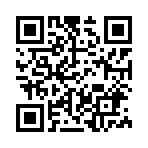 Комитет по контролю, надзору 
и лицензированию в сфере образования 
Департамента  общего  образования 
Томской области
https://obrnadzor.tomsk.gov.ru/ 
АДРЕС: 634041, г. Томск, пр. Кирова, д. 41
ТЕЛ.: +7(3822) 554-379;
ФАКС: +7(3822) 554-379